БОГАТЫЕ И БЕДНЫЕ
Prezentacii.com
Цель:
Выяснить сущность социального неравенства в обществе; видеть особенности положения в обществе богатых и бедных людей.
План:
НЕРАВЕНСТВО: ЭТО ПЛОХО ИЛИ ХОРОШО?
1
2
БОГАТЫЕ ЛЮДИ
БЕДНЫЕ ЛЮДИ
3
Может ли существовать общество, в котором нет неравенства? 
Какую характеристику вы бы дали «неравенству»?
Неравенство характеризует неравномерное распределение дефицитных ресурсов общества – денег, власти, образования и престижа – между различными стратами, или слоями населения.
НЕРАВЕНСТВО
БОГАТЫЕ
БЕДНЫЕ
это экономическое и социальное состояние людей, имеющих минимальное количество денег, образования, власти и престижа
владеют максимально ликвидными ценностями
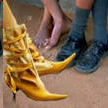 Уровень жизни
здоровье
питание
жилище
одежда
свобода
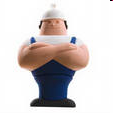 образование
соц. 
обеспечение
условия 
труда
Подумайте:
Как можно стать богатым?
Какие вещи вы считаете богатством?
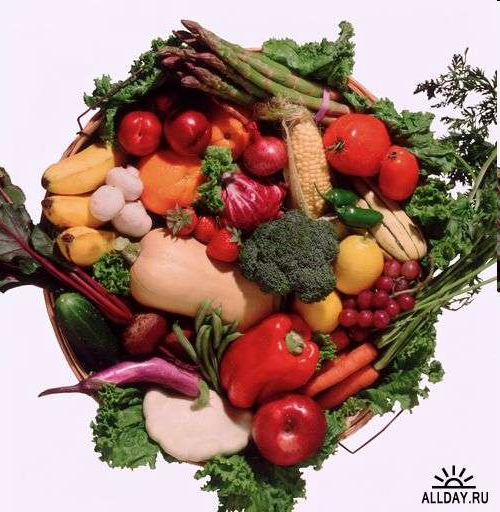 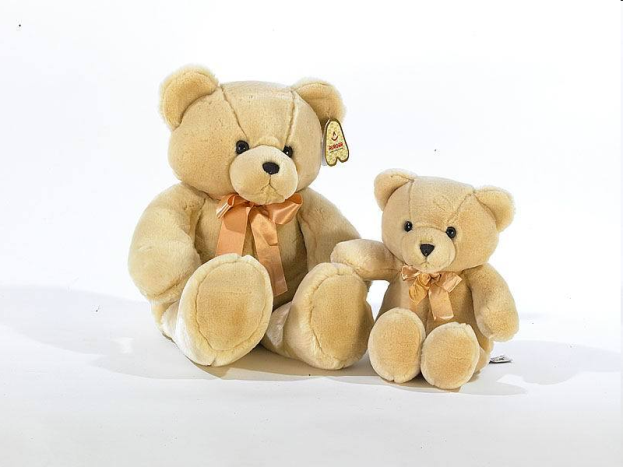 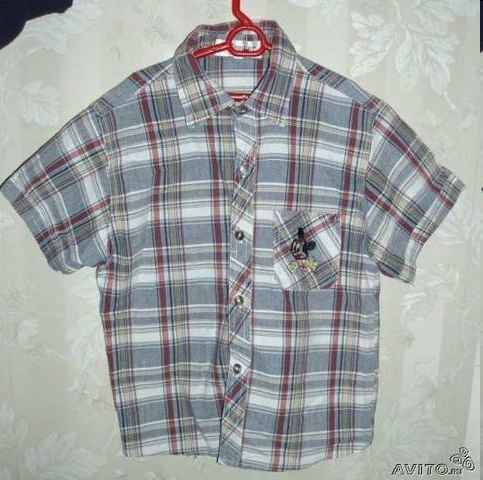 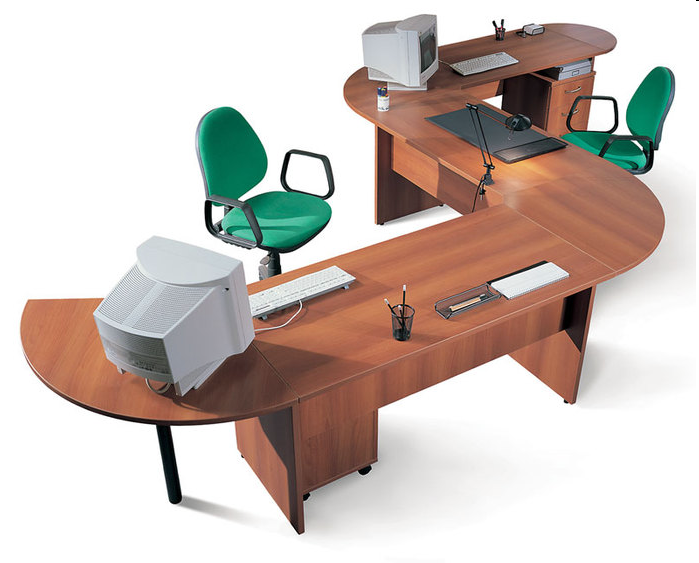 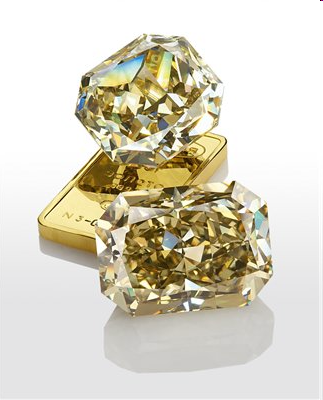 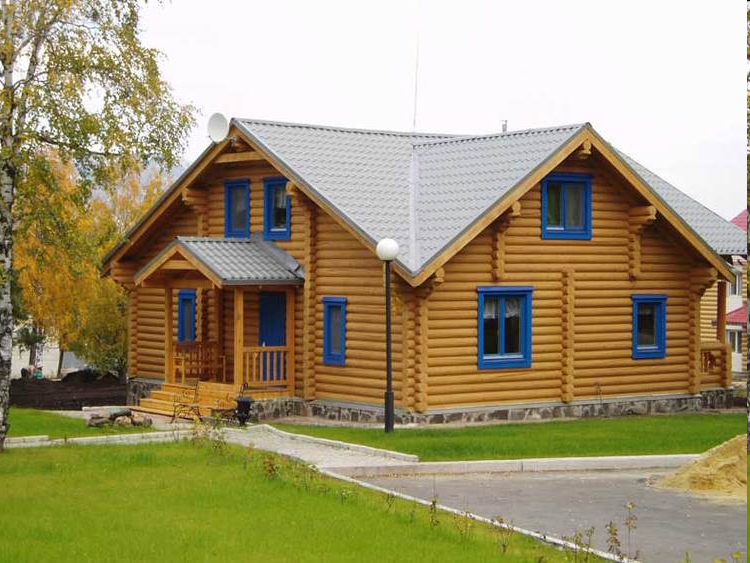 Подумайте:
Почему человек может стать бедным?
Каково ваше отношение к бедным?
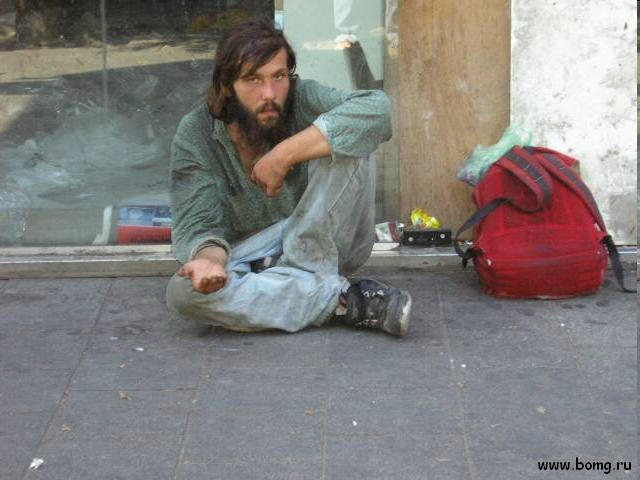 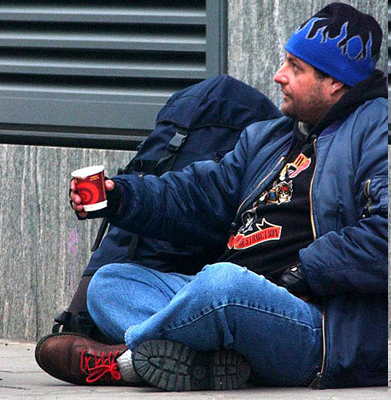 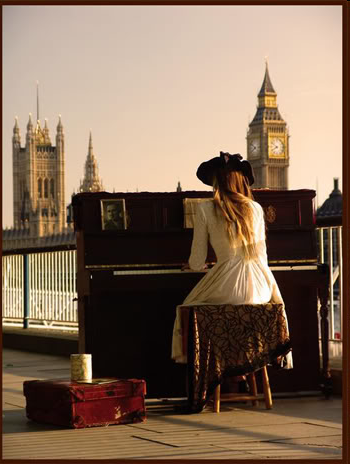 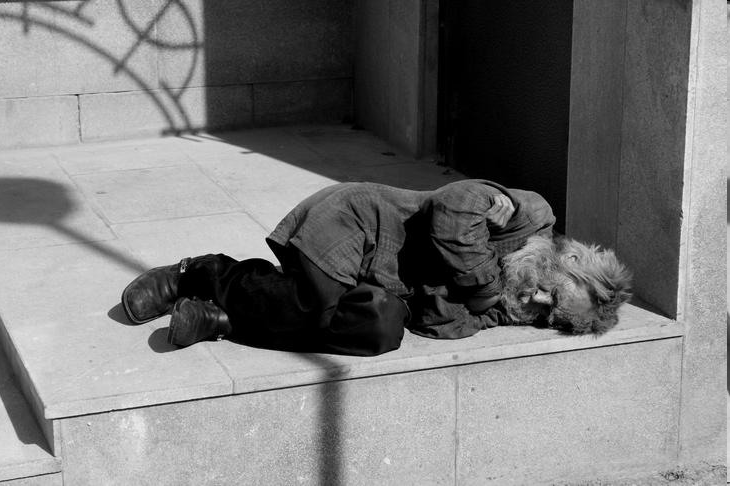 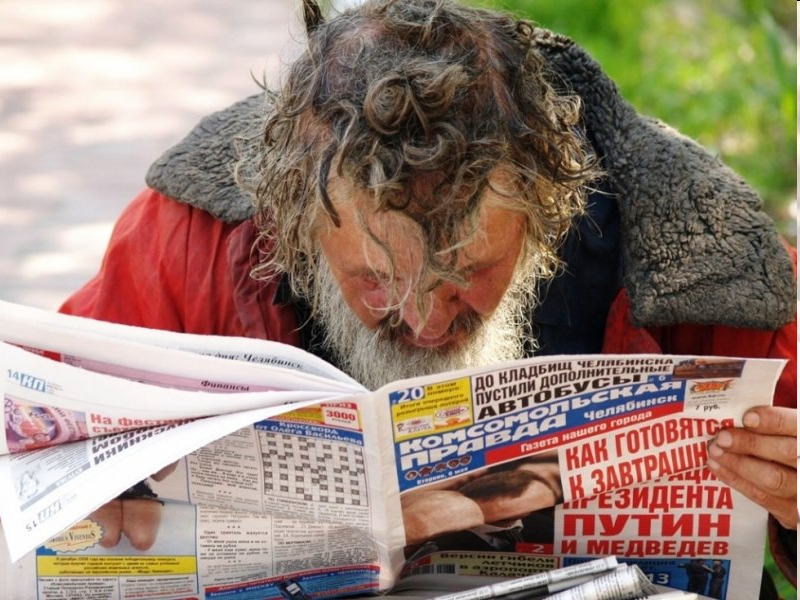 Домашнее задание:
Прочитать п. 19,20
Ответить на вопросы (устно)
Выполнить практикум (письменно)